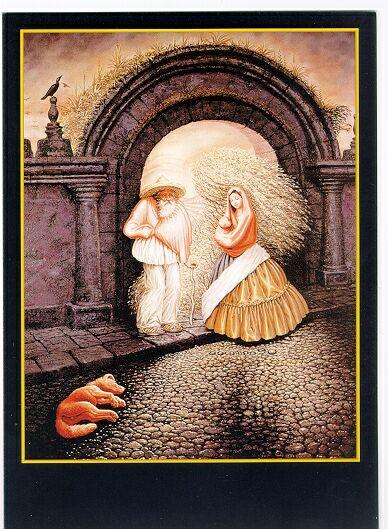 گشتالت
مبانی نظری معماری
ترم 4سال 1394
مكتب روان شناسي گشتالت در اوايل سده بيستم در آلمان پديدار
گشت. اين دوره مصادف بود با اوج گيري هنر مدرن در اروپا؛
جايي كه هنرمندان از آن جمله در آلمان و مدرسه باهاوس، شيفته
يافته هاي تحسين برانگيز پايه گذاران اين مكتب-ماكس ورتايمر،
كورت كوفكا و ولفگانگ كهلر- در زمينه تجربيات ادراك بصري
شده بودند.
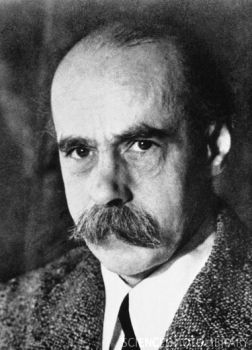 ورتايمر
(1943-1880)
[Speaker Notes: پس از اینکه رفتارگرایی در آمریکا برای روانشناسان به صورت یک روش پذیرفته شده و مقبول افتاد.گروه کوچکی از دانشمندان آلمانی که خود را گشتالت می نامیدند استفاده از رفتارگرایی را به شدت مورد انتقاد قرار دادند. مکس ورتایمر به همراه دو نفر دیگر به نامهای ولفگانگ کهلر و کورت کافکا بنیانگذاران روانشناسی گشتالت شناخته می شوند.]
نظريه گشتالت
زمينه پيدايش و بنيا نگذاران روا نشناسي گشتالت
پديده گشتالت اولين بار در 1910 ، در ذهن ماكس ورتايمر،
روان شناس چك تبار، شكوفا شد. اين اتفاق به سادگي، زماني رخ
داد كه وي در حال مسافرت با قطار متوجه شد که اگر دو نور متفاوت با نرخ معینی خاموش و روشن شوند، در بیننده این تصور را ایجاد می کنند که این تنها یک نور است که به عقب و جلو می رود.
او دریافت که در صورتی که چشم ،محرک را به طریق معینی ببیند در شخص تصور حرکت ایجاد می شود و این را پدیده فای نامید.
[Speaker Notes: پس از اینکه رفتارگرایی در آمریکا برای روانشناسان به صورت یک روش پذیرفته شده و مقبول افتاد.گروه کوچکی از دانشمندان آلمانی که خود را گشتالت می نامیدند استفاده از رفتارگرایی را به شدت مورد انتقاد قرار دادند. مکس ورتایمر به همراه دو نفر دیگر به نامهای ولفگانگ کهلر و کورت کافکا بنیانگذاران روانشناسی گشتالت شناخته می شوند.]
ورتایمر آزمايش هاي بعدي خود را به كمك دو نفر از استادان جوان دانشگاه فرانكفورت، كورت كوفكا و ولفگانگ كهلر ادامه داد. اين سه تن مثلث بنيان گذاران روان شناسي گشتالت را تشكيل مي دهند.
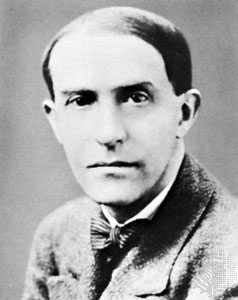 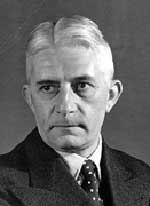 ولفگانگ كهلر
(1967-1887)
(1941-1886)
كورت كوفكا
[Speaker Notes: پس از اینکه رفتارگرایی در آمریکا برای روانشناسان به صورت یک روش پذیرفته شده و مقبول افتاد.گروه کوچکی از دانشمندان آلمانی که خود را گشتالت می نامیدند استفاده از رفتارگرایی را به شدت مورد انتقاد قرار دادند. مکس ورتایمر به همراه دو نفر دیگر به نامهای ولفگانگ کهلر و کورت کافکا بنیانگذاران روانشناسی گشتالت شناخته می شوند.]
مفهوم گشتالت، اولين بار در فلسفه و روان شناسي معاصر توسط كريستين وان اهرن فلس Christian Von Ehrenfels) ) معرفي شد. از نظر او“ همه ادراك هاي ما داراي كيفيات گشتالت اند، اما اجزاي سازنده آنها فاقد اين خصوصيات مي باشند. براي مثال، فرد خطي را كه از اجتماع تعدادي نقطه به وجود آمده است، مي بيند و نه تك تك نقطه ها را. و مشابه آن اين كه، آدمي با گوش دادن به يك ملودي، نت هاي تشكيل دهنده آن را به صورت انتزاعي نمي شنود، بلكه كليت ملودي را ادراك مي كند.
[Speaker Notes: پس از اینکه رفتارگرایی در آمریکا برای روانشناسان به صورت یک روش پذیرفته شده و مقبول افتاد.گروه کوچکی از دانشمندان آلمانی که خود را گشتالت می نامیدند استفاده از رفتارگرایی را به شدت مورد انتقاد قرار دادند. مکس ورتایمر به همراه دو نفر دیگر به نامهای ولفگانگ کهلر و کورت کافکا بنیانگذاران روانشناسی گشتالت شناخته می شوند.]
در شكل گيري نظريه گشتالت، عقايد و آراي گوته، كانت و ارنستماخ نيز بسيار مؤثر بوده است.
رويكرد به جهان نه به عنوان واقعيتي بيروني و عيني، بلكه
به مثابه چيزي ساخته و پرداخته فرآيندهاي ادراكي انسان، نگرشي
كانتي بود كه بسيار مورد توجه گشتالت گرايان قرار گرفت.
[Speaker Notes: پس از اینکه رفتارگرایی در آمریکا برای روانشناسان به صورت یک روش پذیرفته شده و مقبول افتاد.گروه کوچکی از دانشمندان آلمانی که خود را گشتالت می نامیدند استفاده از رفتارگرایی را به شدت مورد انتقاد قرار دادند. مکس ورتایمر به همراه دو نفر دیگر به نامهای ولفگانگ کهلر و کورت کافکا بنیانگذاران روانشناسی گشتالت شناخته می شوند.]
گشتالت چيست؟
به دليل گسترده بودن مفهوم گشتالت، هيچ ترجمه مستقيمي
از آن در هيچ يك از زبان ها صورت نگرفته است. اين لغت درزبان آلماني شكل وگونه معني مي دهد؛ در انگليسي، بدان كلِسازمان يافته، انگاره يا شكل بندي مي گوينددر زبان فارسی می توان آن را ” شکل ، هیکل، قالب، کل، اندام و ...“معرفی کرد ولی هیچ یک به تنهایی معنی آن را در بر ندارد.
گشتالت كليتي است
مادي، رواني يا نهادي،داراي مختصاتي كه اجزاي آن به طورمنفرد، فاقد چنان مختصاتي هستند.
[Speaker Notes: پس از اینکه رفتارگرایی در آمریکا برای روانشناسان به صورت یک روش پذیرفته شده و مقبول افتاد.گروه کوچکی از دانشمندان آلمانی که خود را گشتالت می نامیدند استفاده از رفتارگرایی را به شدت مورد انتقاد قرار دادند. مکس ورتایمر به همراه دو نفر دیگر به نامهای ولفگانگ کهلر و کورت کافکا بنیانگذاران روانشناسی گشتالت شناخته می شوند.]
تفكر عمده در نظريه گشتالت اين است كه :


كل، چيزي بيشتر از مجموع اجزايش است.
هيأت كل، همواره قبل از اجزا، درك مي‌شود .
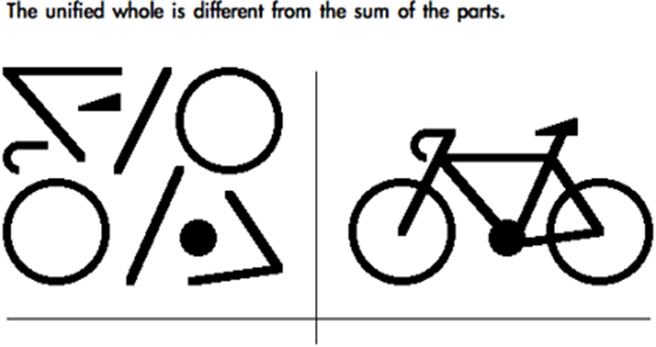 همان طوري كه اهرن فلس مي گفت و ورتايمر نيز آن را اثبات كرد:
 كلِ ساختار است كه دريافت
مي شود و نه تك تك اجزاي آن.
[Speaker Notes: پس از اینکه رفتارگرایی در آمریکا برای روانشناسان به صورت یک روش پذیرفته شده و مقبول افتاد.گروه کوچکی از دانشمندان آلمانی که خود را گشتالت می نامیدند استفاده از رفتارگرایی را به شدت مورد انتقاد قرار دادند. مکس ورتایمر به همراه دو نفر دیگر به نامهای ولفگانگ کهلر و کورت کافکا بنیانگذاران روانشناسی گشتالت شناخته می شوند.]
آنچه در نظريه گشتالت توجه هنرمندان را بيشتر به خود جلب كرده بود يافته ها و تجربياتي بود كه در زمينه ادراك بصري موجب خودآگاهي بيشتر هنرمند در خلق اثر مي شد.
اين تأثير به نوعي با پيش آگاهي از چگونگي متأثر ساختن مخاطب توسط هنرمند،
شيفتگي بسياري ايجاد مي كرد و ابزاري به دست هنرمند مي داد تاهمچون جادوگران، مخاطبان خود را با به كارگيري ترفندهاي
 بصري كه به صورت ذاتي در فرآيند ادراكي 
آنها وجود داشت، شگفت زده كند.
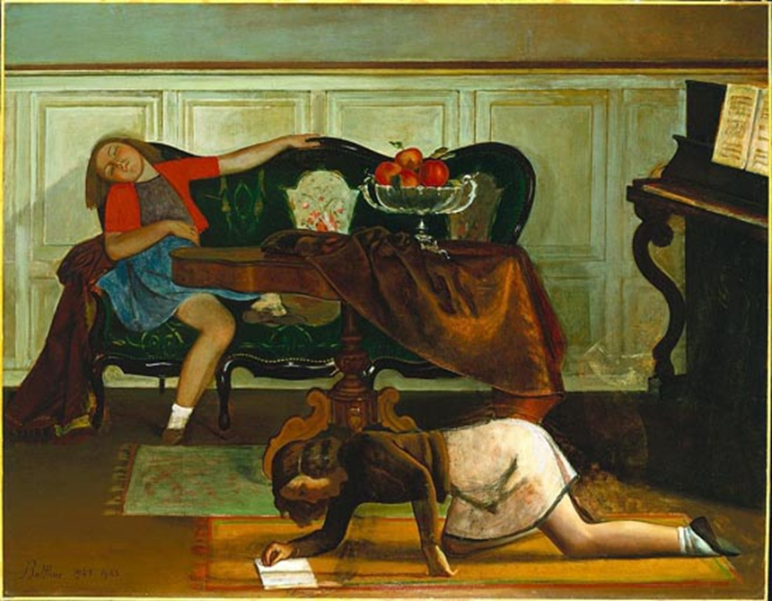 [Speaker Notes: پس از اینکه رفتارگرایی در آمریکا برای روانشناسان به صورت یک روش پذیرفته شده و مقبول افتاد.گروه کوچکی از دانشمندان آلمانی که خود را گشتالت می نامیدند استفاده از رفتارگرایی را به شدت مورد انتقاد قرار دادند. مکس ورتایمر به همراه دو نفر دیگر به نامهای ولفگانگ کهلر و کورت کافکا بنیانگذاران روانشناسی گشتالت شناخته می شوند.]
اصول گشتالت
براي مقدار اطلاعاتي كه ذهن مي تواند پيگيري كند محدوديتي وجود دارد. زماني كه مقدار اطلاعات بصري زياد مي شوند، ذهن درصدد ساده كردن آنها با استفاده از گروه بندي بر مي آيد. از اين رو اصول گشتالت در ياري رساندن به ذهن انسان، نقش مهمي برعهده مي گيرد.
[Speaker Notes: پس از اینکه رفتارگرایی در آمریکا برای روانشناسان به صورت یک روش پذیرفته شده و مقبول افتاد.گروه کوچکی از دانشمندان آلمانی که خود را گشتالت می نامیدند استفاده از رفتارگرایی را به شدت مورد انتقاد قرار دادند. مکس ورتایمر به همراه دو نفر دیگر به نامهای ولفگانگ کهلر و کورت کافکا بنیانگذاران روانشناسی گشتالت شناخته می شوند.]
اصول گشتالت
اصل مشابهت
 اصل مجاورت
 اصل تداوم
 اصل يكپارچگي يا تكميل
 روابط شكل و زمينه
 اصل سرنوشت مشترك 
اصل فراپوشانندگي
[Speaker Notes: پس از اینکه رفتارگرایی در آمریکا برای روانشناسان به صورت یک روش پذیرفته شده و مقبول افتاد.گروه کوچکی از دانشمندان آلمانی که خود را گشتالت می نامیدند استفاده از رفتارگرایی را به شدت مورد انتقاد قرار دادند. مکس ورتایمر به همراه دو نفر دیگر به نامهای ولفگانگ کهلر و کورت کافکا بنیانگذاران روانشناسی گشتالت شناخته می شوند.]
اصل مشابهت                                                   Similarity
گروه بندي اجزاي مشابه در يك اثر بصري.
 چشم ما به صورت فطري عناصري را كه داراي خصوصيات مشابه همديگرند، به صورت يك مجموعه و يا يك گروه واحد مي بيند.
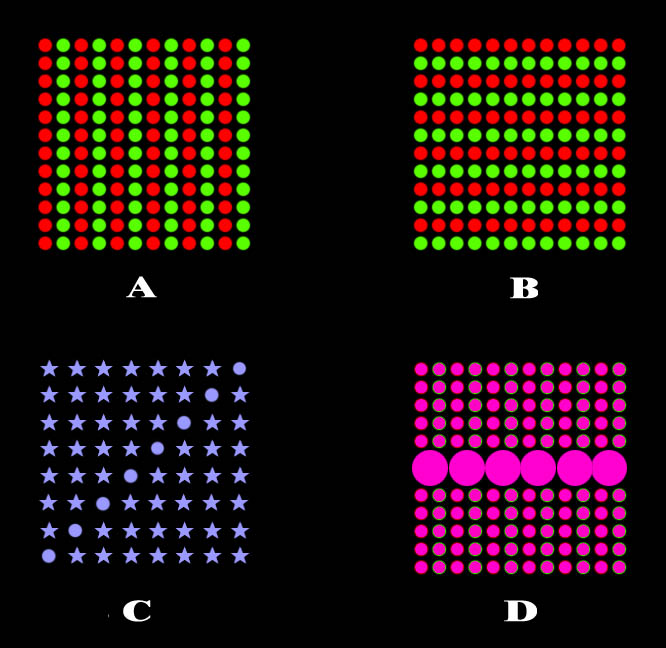 سه عامل عمده  ابعاد، رنگ و شكل
گروه بندی بر اساس ابعاد گشتالت قوي تر از گروه بندي رنگ و شكل است.
[Speaker Notes: پس از اینکه رفتارگرایی در آمریکا برای روانشناسان به صورت یک روش پذیرفته شده و مقبول افتاد.گروه کوچکی از دانشمندان آلمانی که خود را گشتالت می نامیدند استفاده از رفتارگرایی را به شدت مورد انتقاد قرار دادند. مکس ورتایمر به همراه دو نفر دیگر به نامهای ولفگانگ کهلر و کورت کافکا بنیانگذاران روانشناسی گشتالت شناخته می شوند.]
اصل مشابهت                                            Similarity
مشابهت در شکل
مشابهت در اندازه
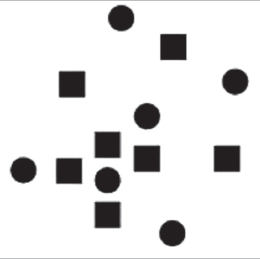 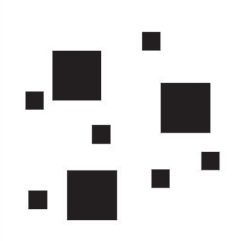 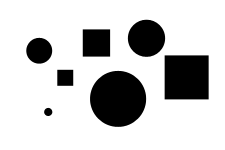 [Speaker Notes: پس از اینکه رفتارگرایی در آمریکا برای روانشناسان به صورت یک روش پذیرفته شده و مقبول افتاد.گروه کوچکی از دانشمندان آلمانی که خود را گشتالت می نامیدند استفاده از رفتارگرایی را به شدت مورد انتقاد قرار دادند. مکس ورتایمر به همراه دو نفر دیگر به نامهای ولفگانگ کهلر و کورت کافکا بنیانگذاران روانشناسی گشتالت شناخته می شوند.]
اصل مشابهت                                              Similarity
مشابهت در رنگ
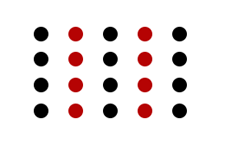 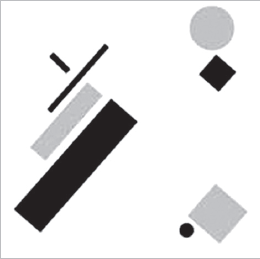 [Speaker Notes: پس از اینکه رفتارگرایی در آمریکا برای روانشناسان به صورت یک روش پذیرفته شده و مقبول افتاد.گروه کوچکی از دانشمندان آلمانی که خود را گشتالت می نامیدند استفاده از رفتارگرایی را به شدت مورد انتقاد قرار دادند. مکس ورتایمر به همراه دو نفر دیگر به نامهای ولفگانگ کهلر و کورت کافکا بنیانگذاران روانشناسی گشتالت شناخته می شوند.]
اصل مشابهت
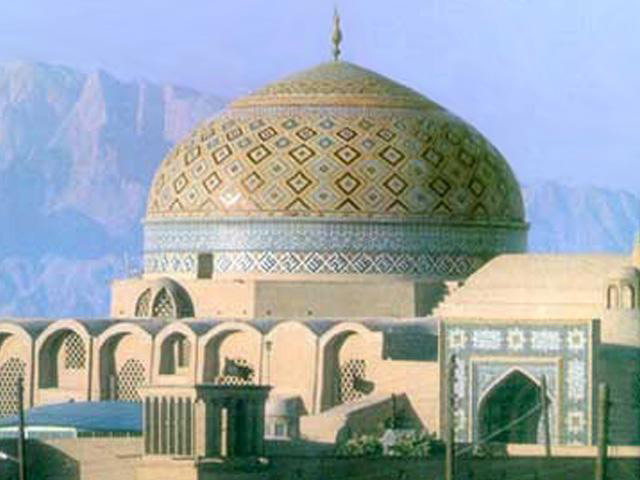 اصل مشابهت
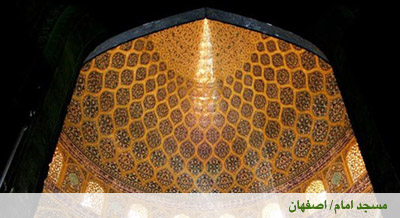 اصل مجاورت                                              Proximity
اجزايي كه به هم نزديك ترند به عنوان يك مجموعه واحد و يا يك 
گروه ديده خواهند شد. نزديكي عناصر بصري ساده ترين شرط براي
 باهم ديدن آنهاست.
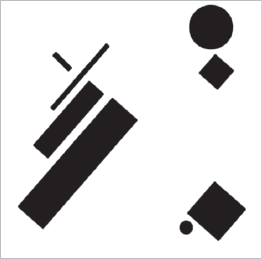 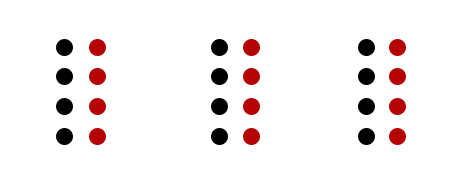 [Speaker Notes: پس از اینکه رفتارگرایی در آمریکا برای روانشناسان به صورت یک روش پذیرفته شده و مقبول افتاد.گروه کوچکی از دانشمندان آلمانی که خود را گشتالت می نامیدند استفاده از رفتارگرایی را به شدت مورد انتقاد قرار دادند. مکس ورتایمر به همراه دو نفر دیگر به نامهای ولفگانگ کهلر و کورت کافکا بنیانگذاران روانشناسی گشتالت شناخته می شوند.]
اصل مجاورت                                              Proximity
چهار نوع عمده در گروه بندي بر اساس اصل مجاورت عبارت اند از:
نزديكي لبه ها     close edge
تماس                      touch  
هم پوشانی             overlap
تلفیق کردن       combining
[Speaker Notes: پس از اینکه رفتارگرایی در آمریکا برای روانشناسان به صورت یک روش پذیرفته شده و مقبول افتاد.گروه کوچکی از دانشمندان آلمانی که خود را گشتالت می نامیدند استفاده از رفتارگرایی را به شدت مورد انتقاد قرار دادند. مکس ورتایمر به همراه دو نفر دیگر به نامهای ولفگانگ کهلر و کورت کافکا بنیانگذاران روانشناسی گشتالت شناخته می شوند.]
اصل مجاورت                                            Proximity
نزديكي لبه ها     close edge
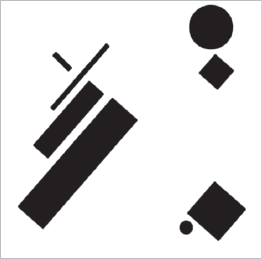 هر چه يك ساختار بصري بيشتر به هم نزديك باشند، بيشتر به عنوان يك گروه واحد ديده خواهند شد و اين زماني اتفاق مي افتد كه لبه هاي كناري اجزاي يك ساختار در كنار هم قرار بگيرند.
[Speaker Notes: پس از اینکه رفتارگرایی در آمریکا برای روانشناسان به صورت یک روش پذیرفته شده و مقبول افتاد.گروه کوچکی از دانشمندان آلمانی که خود را گشتالت می نامیدند استفاده از رفتارگرایی را به شدت مورد انتقاد قرار دادند. مکس ورتایمر به همراه دو نفر دیگر به نامهای ولفگانگ کهلر و کورت کافکا بنیانگذاران روانشناسی گشتالت شناخته می شوند.]
اصل مجاورت                                            Proximity
تماس                      touch
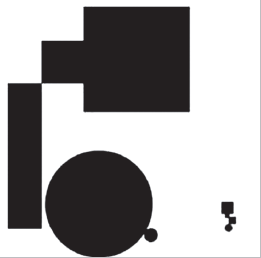 اگر اجزای یک ساختار چنان به هم نزديك شوند كه با هم برخورد و همديگر را لمس كنند، مشروط بر اينكه هنوز آن دو يا چند جزء بصري از همديگر قابل تشخيص باشند.
[Speaker Notes: پس از اینکه رفتارگرایی در آمریکا برای روانشناسان به صورت یک روش پذیرفته شده و مقبول افتاد.گروه کوچکی از دانشمندان آلمانی که خود را گشتالت می نامیدند استفاده از رفتارگرایی را به شدت مورد انتقاد قرار دادند. مکس ورتایمر به همراه دو نفر دیگر به نامهای ولفگانگ کهلر و کورت کافکا بنیانگذاران روانشناسی گشتالت شناخته می شوند.]
اصل مجاورت                                                 Proximity
هم پوشانی             overlap
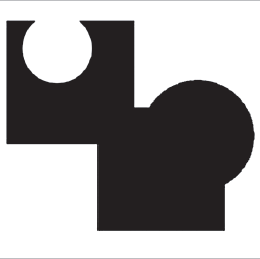 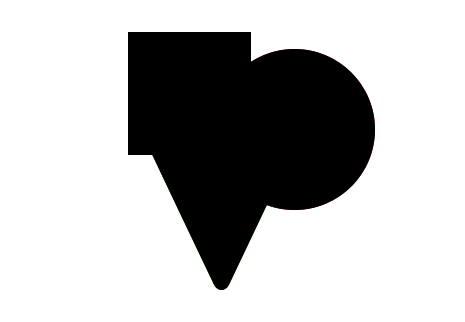 قوي ترين گشتالت زماني رخ مي دهد 
كه عناصر يك ساختار بصري بدون آنكه هويت مستقل خود را از دست بدهند، همديگر را بپوشانند.
[Speaker Notes: پس از اینکه رفتارگرایی در آمریکا برای روانشناسان به صورت یک روش پذیرفته شده و مقبول افتاد.گروه کوچکی از دانشمندان آلمانی که خود را گشتالت می نامیدند استفاده از رفتارگرایی را به شدت مورد انتقاد قرار دادند. مکس ورتایمر به همراه دو نفر دیگر به نامهای ولفگانگ کهلر و کورت کافکا بنیانگذاران روانشناسی گشتالت شناخته می شوند.]
اصل مجاورت                                               Proximity
تلفیق کردن       combining
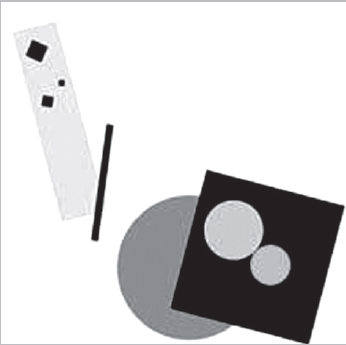 استفاده از يك عنصر خارجي براي گروه بندي عناصر متفاوت يك ساختار در كنار هم است. از معمول ترين روش هاي تلفيق كردن عناصر و المان هاي بصري، خط كشيدن زيرآنها، محصور كردن آنها در يك شكل و سايه-روشن كردن است.
[Speaker Notes: پس از اینکه رفتارگرایی در آمریکا برای روانشناسان به صورت یک روش پذیرفته شده و مقبول افتاد.گروه کوچکی از دانشمندان آلمانی که خود را گشتالت می نامیدند استفاده از رفتارگرایی را به شدت مورد انتقاد قرار دادند. مکس ورتایمر به همراه دو نفر دیگر به نامهای ولفگانگ کهلر و کورت کافکا بنیانگذاران روانشناسی گشتالت شناخته می شوند.]
اصل مجاورت
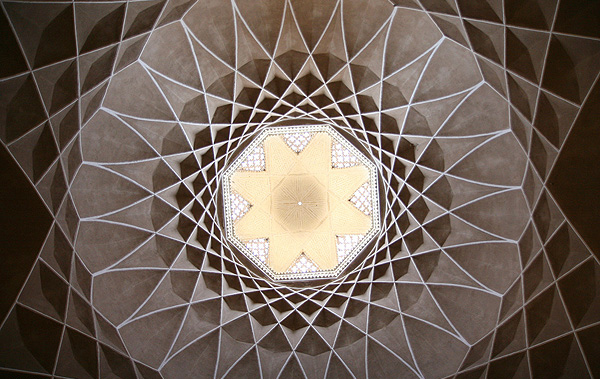 اصل مشابهت و اصل مجاورت
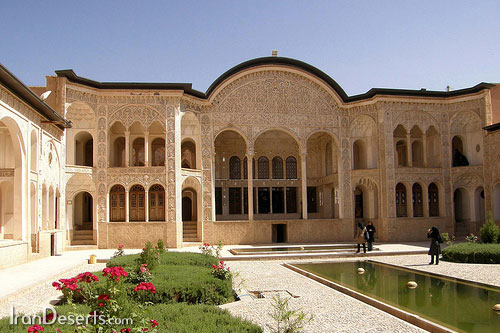 اصل مشابهت و اصل مجاورت
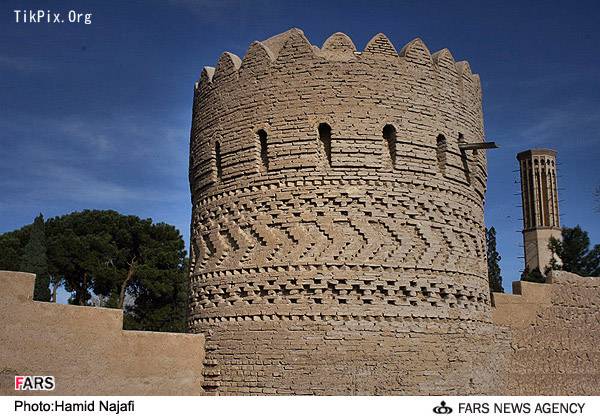 اصل تداوم                                    Continuance
اين اصل دلالت بر اين دارد كه چشم انسان مايل است كنتورهاي (contour) موجود در يك ساختار بصري را تا جايي كه جهت نقش مايه ها تغيير نيافته و مانعي ايجاد نشده است، دنبال كند.
 بر اين اساس چشم ما طي يك فرآيند فطري به كنتورهاي منفصل (جدا از هم) نامنظم، و به صورت ناگهاني تغيير كننده، استمرار مي بخشد.
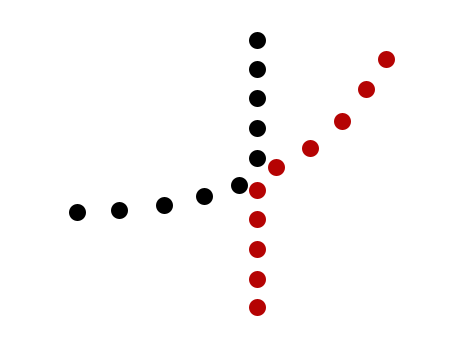 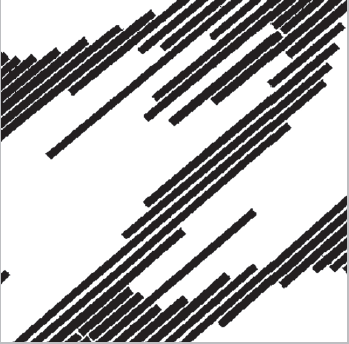 [Speaker Notes: پس از اینکه رفتارگرایی در آمریکا برای روانشناسان به صورت یک روش پذیرفته شده و مقبول افتاد.گروه کوچکی از دانشمندان آلمانی که خود را گشتالت می نامیدند استفاده از رفتارگرایی را به شدت مورد انتقاد قرار دادند. مکس ورتایمر به همراه دو نفر دیگر به نامهای ولفگانگ کهلر و کورت کافکا بنیانگذاران روانشناسی گشتالت شناخته می شوند.]
اصل تداوم
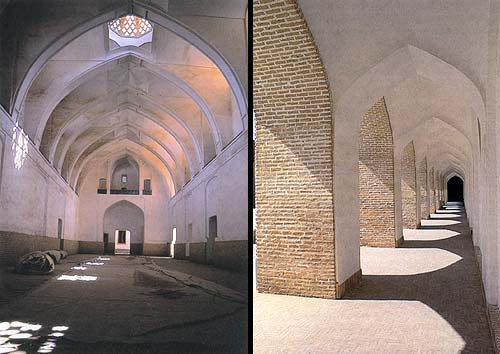 اصل تداوم
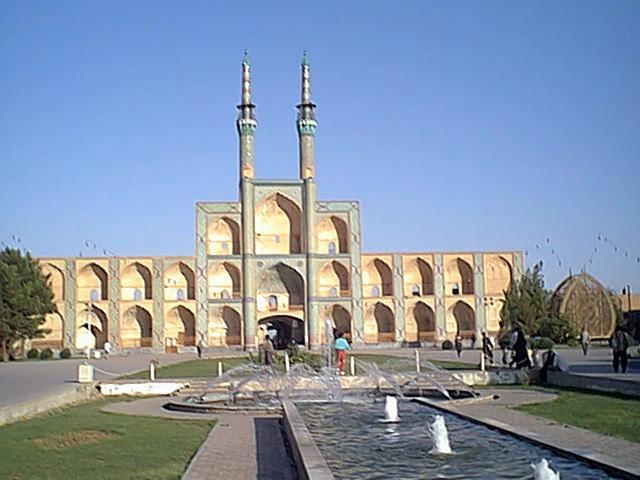 اصل روابط شكل و زمينfigure/ground relationship
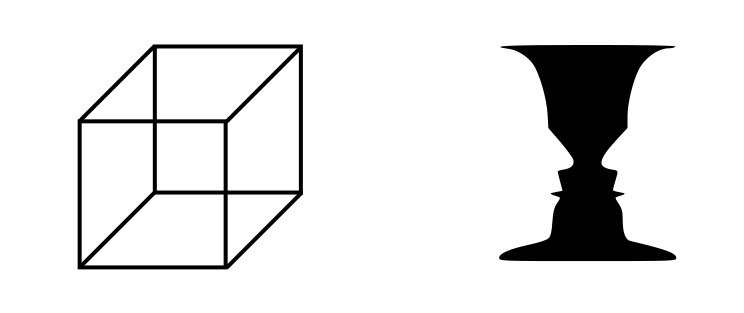 خوانش يك تصوير با توجه به تضاد ميان شكل و زمينه است كه ممكن مي شود.آنچه توجه ما را بيشتر جلب مي كند شكل و غير از آن،زمينه است.
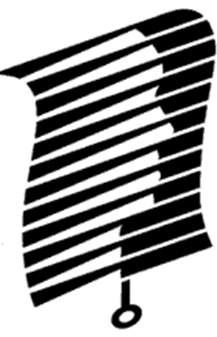 [Speaker Notes: پس از اینکه رفتارگرایی در آمریکا برای روانشناسان به صورت یک روش پذیرفته شده و مقبول افتاد.گروه کوچکی از دانشمندان آلمانی که خود را گشتالت می نامیدند استفاده از رفتارگرایی را به شدت مورد انتقاد قرار دادند. مکس ورتایمر به همراه دو نفر دیگر به نامهای ولفگانگ کهلر و کورت کافکا بنیانگذاران روانشناسی گشتالت شناخته می شوند.]
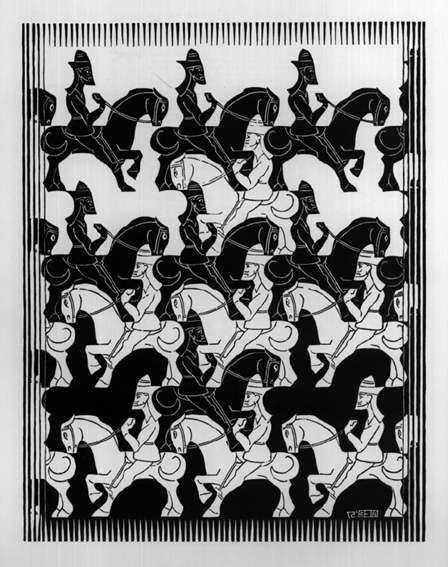 [Speaker Notes: پس از اینکه رفتارگرایی در آمریکا برای روانشناسان به صورت یک روش پذیرفته شده و مقبول افتاد.گروه کوچکی از دانشمندان آلمانی که خود را گشتالت می نامیدند استفاده از رفتارگرایی را به شدت مورد انتقاد قرار دادند. مکس ورتایمر به همراه دو نفر دیگر به نامهای ولفگانگ کهلر و کورت کافکا بنیانگذاران روانشناسی گشتالت شناخته می شوند.]
روابط شكل و زمينه
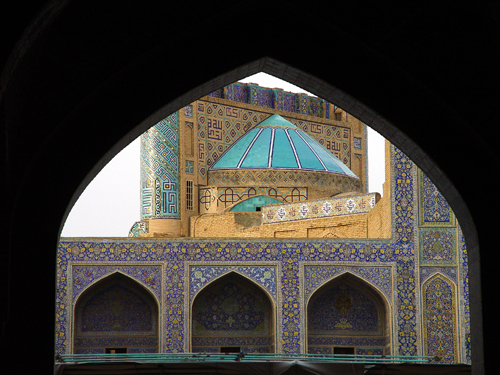 روابط شكل و زمينه
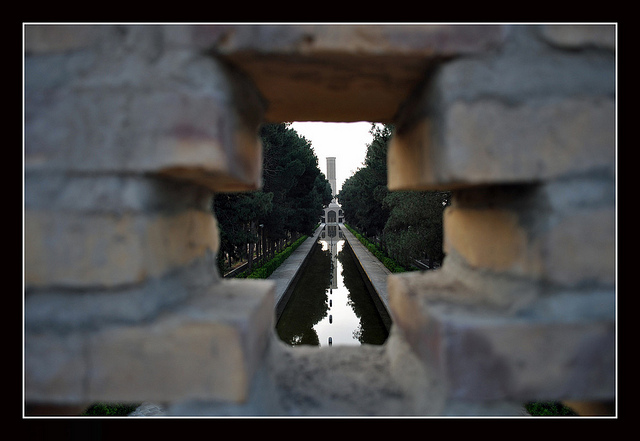 روابط شكل و زمينه
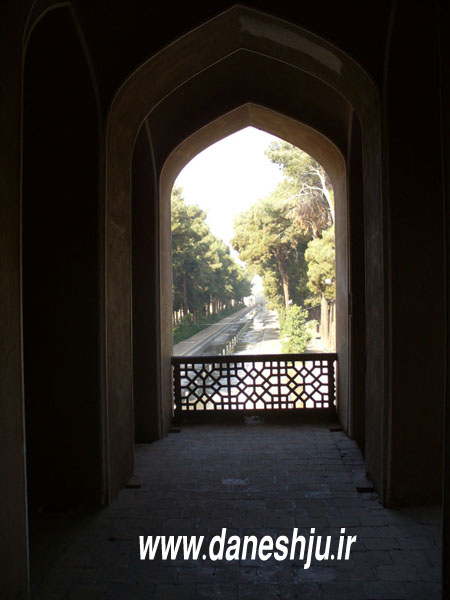 اصل سرنوشت مشترك                                     common fate
از اين رو در يك ساختار بصري، عناصري كه با هم و در يك راستا به جنبش در مي آيند، به عنوان يك گروه واحد يا يك مجموعه ديده مي شوند. در هنرهايي كه از تصاوير يا علايم متحرك بهرهمي گيرند، اين اصل كاربرد ويژه اي مي يابد.
[Speaker Notes: پس از اینکه رفتارگرایی در آمریکا برای روانشناسان به صورت یک روش پذیرفته شده و مقبول افتاد.گروه کوچکی از دانشمندان آلمانی که خود را گشتالت می نامیدند استفاده از رفتارگرایی را به شدت مورد انتقاد قرار دادند. مکس ورتایمر به همراه دو نفر دیگر به نامهای ولفگانگ کهلر و کورت کافکا بنیانگذاران روانشناسی گشتالت شناخته می شوند.]
پراگنانس
پراگنانس( کمال گرایی)، تلقي ما از يك گشتالت يا هيئت بندي خوب و قوي است به طوري كه آن را از گشتالت يا هيئت بندي هاي موجودِ ضعيف تر، متمایز می سازد.
و هسته مرکزی اصول گشتالت را تبیین می نماید:
[Speaker Notes: پس از اینکه رفتارگرایی در آمریکا برای روانشناسان به صورت یک روش پذیرفته شده و مقبول افتاد.گروه کوچکی از دانشمندان آلمانی که خود را گشتالت می نامیدند استفاده از رفتارگرایی را به شدت مورد انتقاد قرار دادند. مکس ورتایمر به همراه دو نفر دیگر به نامهای ولفگانگ کهلر و کورت کافکا بنیانگذاران روانشناسی گشتالت شناخته می شوند.]
اصل فراپوشانندگي                                            Inclusiveness         َ
اين اصل بيانگر اين است كه يك ساختار بصري در مجموع، ممكن است از چندين گشتالت كوچك تشكيل شده باشد كه زيرمجموعه هايي براي گشتالت هاي بزرگ تر محسوب شوند. اين گشتالت بزرگ تر از پراگنانس قوي تري
نسبت به گشتالت هاي كوچك تر برخوردار است.
[Speaker Notes: پس از اینکه رفتارگرایی در آمریکا برای روانشناسان به صورت یک روش پذیرفته شده و مقبول افتاد.گروه کوچکی از دانشمندان آلمانی که خود را گشتالت می نامیدند استفاده از رفتارگرایی را به شدت مورد انتقاد قرار دادند. مکس ورتایمر به همراه دو نفر دیگر به نامهای ولفگانگ کهلر و کورت کافکا بنیانگذاران روانشناسی گشتالت شناخته می شوند.]
چه می بینید زمانی که شما در شکل زیر نگاه کنید؟
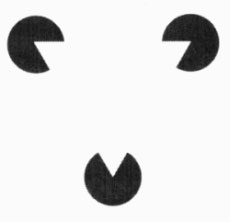 این را "مثلث ذهنی" می نامند.
[Speaker Notes: پس از اینکه رفتارگرایی در آمریکا برای روانشناسان به صورت یک روش پذیرفته شده و مقبول افتاد.گروه کوچکی از دانشمندان آلمانی که خود را گشتالت می نامیدند استفاده از رفتارگرایی را به شدت مورد انتقاد قرار دادند. مکس ورتایمر به همراه دو نفر دیگر به نامهای ولفگانگ کهلر و کورت کافکا بنیانگذاران روانشناسی گشتالت شناخته می شوند.]
اصل يكپارچگي يا تكميل                                   Closure
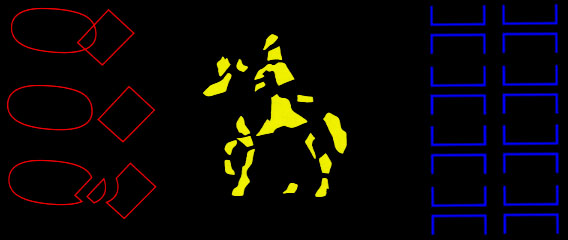 بر اساس اين اصل، چنانچه بخشي از تصوير يك شكل پوشانده شده يا جا افتاده باشد، ذهن به طور خودكار آن را تكميل مي كند و به صورت يك شكل كامل مي بيند.
 به بياني ديگر، چشم ما اشكال ناقص و ناتمام را به صورت كامل و يكپارچه مي بيند.
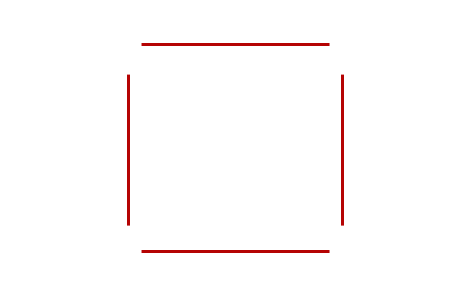 [Speaker Notes: پس از اینکه رفتارگرایی در آمریکا برای روانشناسان به صورت یک روش پذیرفته شده و مقبول افتاد.گروه کوچکی از دانشمندان آلمانی که خود را گشتالت می نامیدند استفاده از رفتارگرایی را به شدت مورد انتقاد قرار دادند. مکس ورتایمر به همراه دو نفر دیگر به نامهای ولفگانگ کهلر و کورت کافکا بنیانگذاران روانشناسی گشتالت شناخته می شوند.]
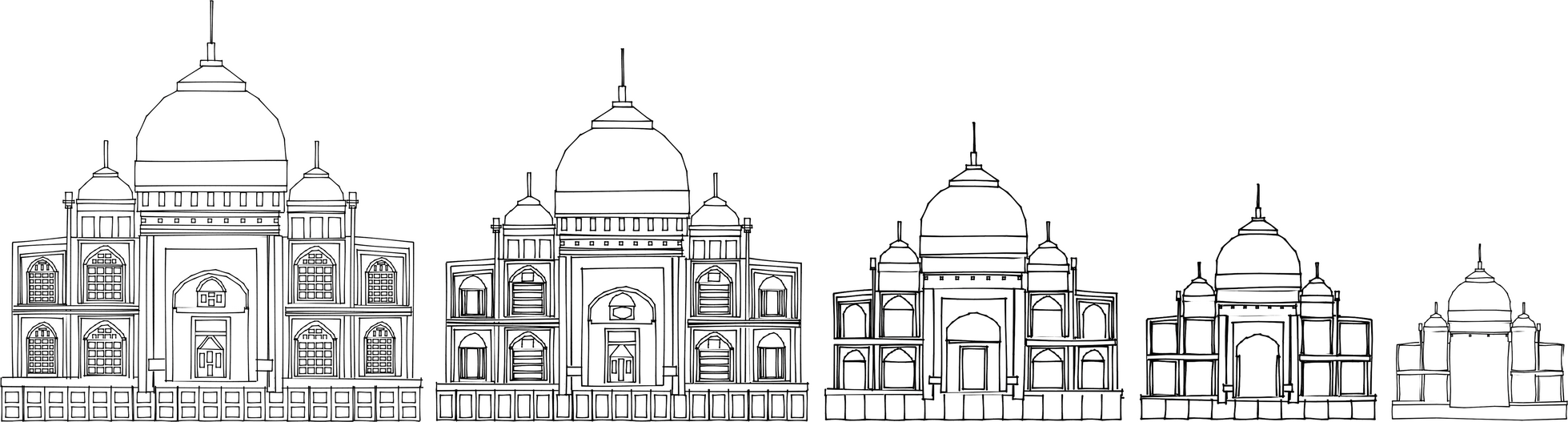 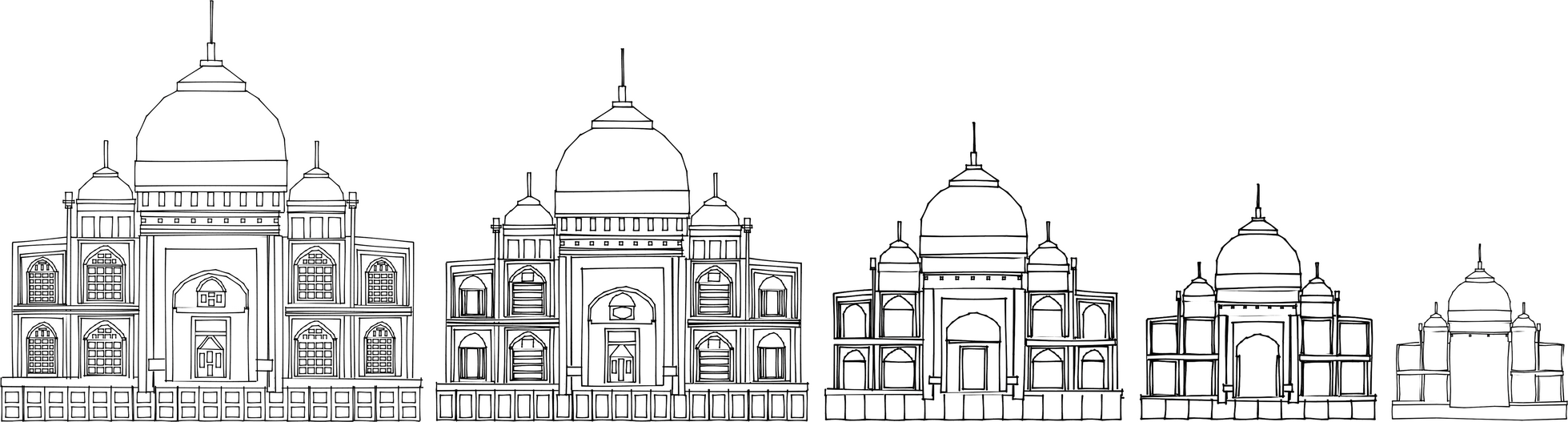 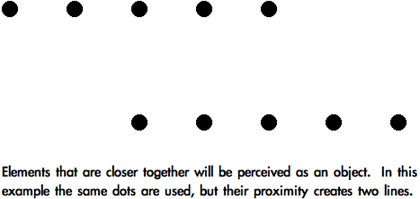 [Speaker Notes: پس از اینکه رفتارگرایی در آمریکا برای روانشناسان به صورت یک روش پذیرفته شده و مقبول افتاد.گروه کوچکی از دانشمندان آلمانی که خود را گشتالت می نامیدند استفاده از رفتارگرایی را به شدت مورد انتقاد قرار دادند. مکس ورتایمر به همراه دو نفر دیگر به نامهای ولفگانگ کهلر و کورت کافکا بنیانگذاران روانشناسی گشتالت شناخته می شوند.]
جورج سانتیانا زیباشناسی را به سه دسته تقسیم کرده است:
زیبایی شناسی حسی
زیبایی شناسی فرمی
زیبایی شناسی
زیبایی شناسی
زیبایی شناسی فرمی به دلیل ایجاد توجه خود آگاه به طراحی موضوع مورد نظر طراحان بوده است. نکته اصلی زیباشناسی فرمی توجه به ساختار بصری محیط است. بنابراین نقش علوم رفتاری در نظریه طراحی محیط بیشتر در زمینه ویژگی های بصری و کیفیت های ترکیبی یا هندسی محیط بوده است.
قانون پرگنانس
گشتالت گرایان روابط بین میدان های نیروی مغز و تجارب شناختی را با قانون پرگنانس توصیف می کنند. این قانون هسته اصلی روان شناسی گشتالت را تشکیل می دهد. برای واژه آلمانی پرگنانس نیز مانند کلمه گشتالت در دیگر زبان ها معادل دقیقی وجود ندارد. در زبان پارسی بهترین معادل آن واژه ترکیبی ماهیت وجودی یا عصاره است.
اندام های حسی از گشتالت های موجود در محیط های ادراکی متاثر می شوند و به صورت محرک های گوناگون ( احساس های مجرد ساده) به مغز منتقل می شوند.مغز بر اساس قانون کمال پذیری ( پرگنانس ) به آن ها شکل می دهد و تجربه ما از دنیای خارج بر اثر تاثیر متقابل میدان های نیروی مغز و محرک های حسی که به آن وارد شده اند ایجاد می شود.
اطلاعات حسی ممکن است پراکنده و ناقص باشد ولی زمانی که این اطلاعات با میدانهای نیروی مغز برخورد کند تجربه شناختی منتج از آن سازمان یافته  و کامل می شود. بنابراین قانون پرگنانس قانون ممتاز ساختن یا کمال پذیری ماهیت وجود است.
قوانین سازمان دهی بصری گشتالت مبانی تحلیل عناصر با ترکیب ساده یا پیچیده را فراهم می آورد. سازمان دهنده تمام این قوانین قانون برجستگی (پرگنانس) است که بر اساس آن سازمان دهی روان شناختی یک ترکیب بصری به اندازه ای خوب است که شرایط غالب اجازه می دهد. از این نظر خوب واژه ای ارزشی نیست. اشکال خوب دارای تقارن ، جامعیت ، وحدت ، هماهنگی ، نظم ، ایجاز و نهایت سادگی هستند. فرم وقتی به نهایت سادگی می رسد که برای عناصر آن کاربردی وجود داشته باشد. بنابراین در شکل دادن به کل ترکیب عناصر سازه ای ضروری است. بعضی از عناصر سازه ای برای حفظ فرم مورد نیازند و بعضی عناصر به غنای /آن می افزایند.
پایان